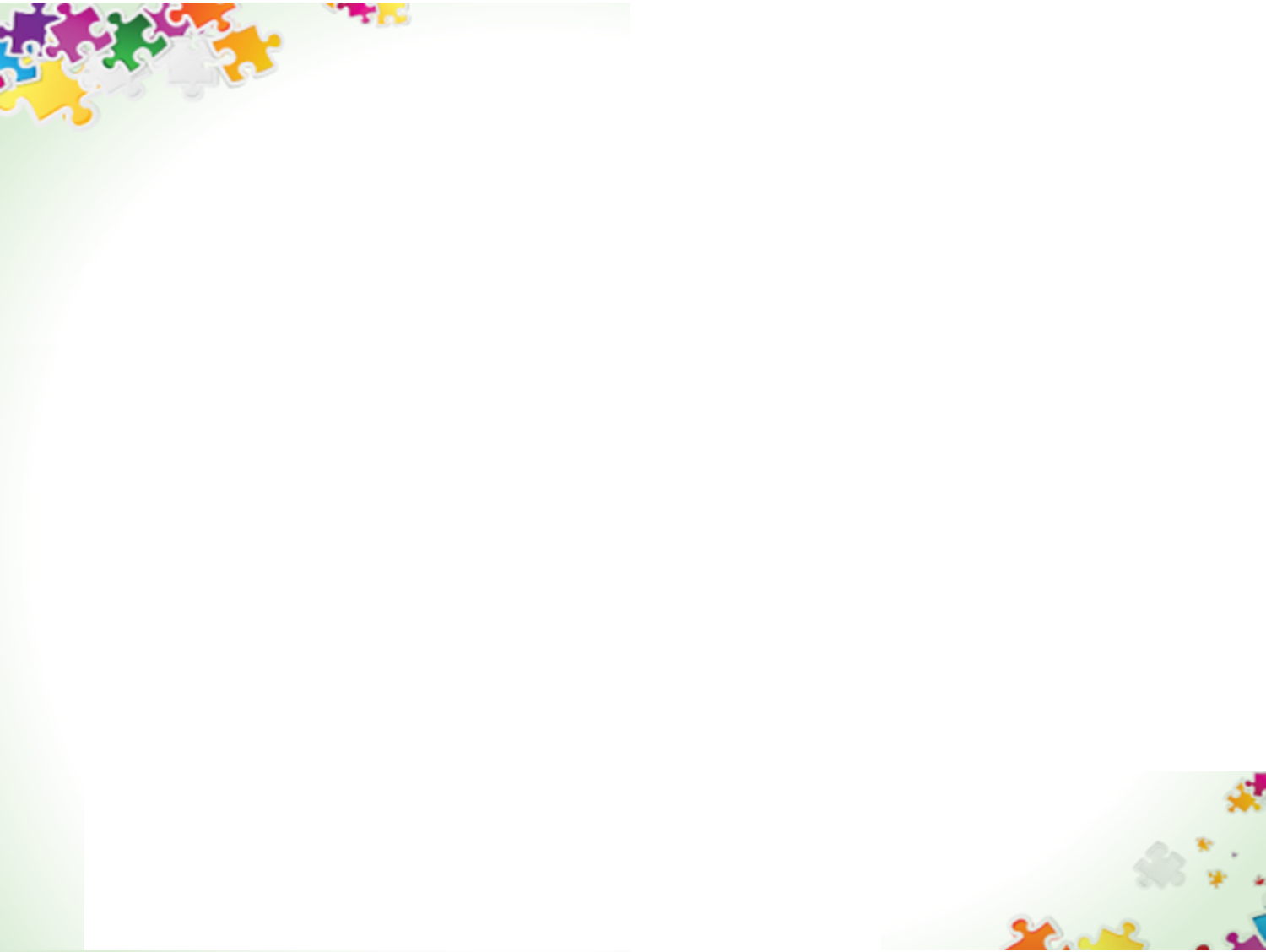 محاضرة رقم 6
المادة: العلاقات العامة
الفرقة: الأولى دبلومة العلاقات العامة والإعلان

                                         تقديم

          دكتورة/ شيماء عبدالعاطي سعيد 

مدرس بقسم العلاقات العامة 
كلية الإعلام وتكنولوجيا الاتصال
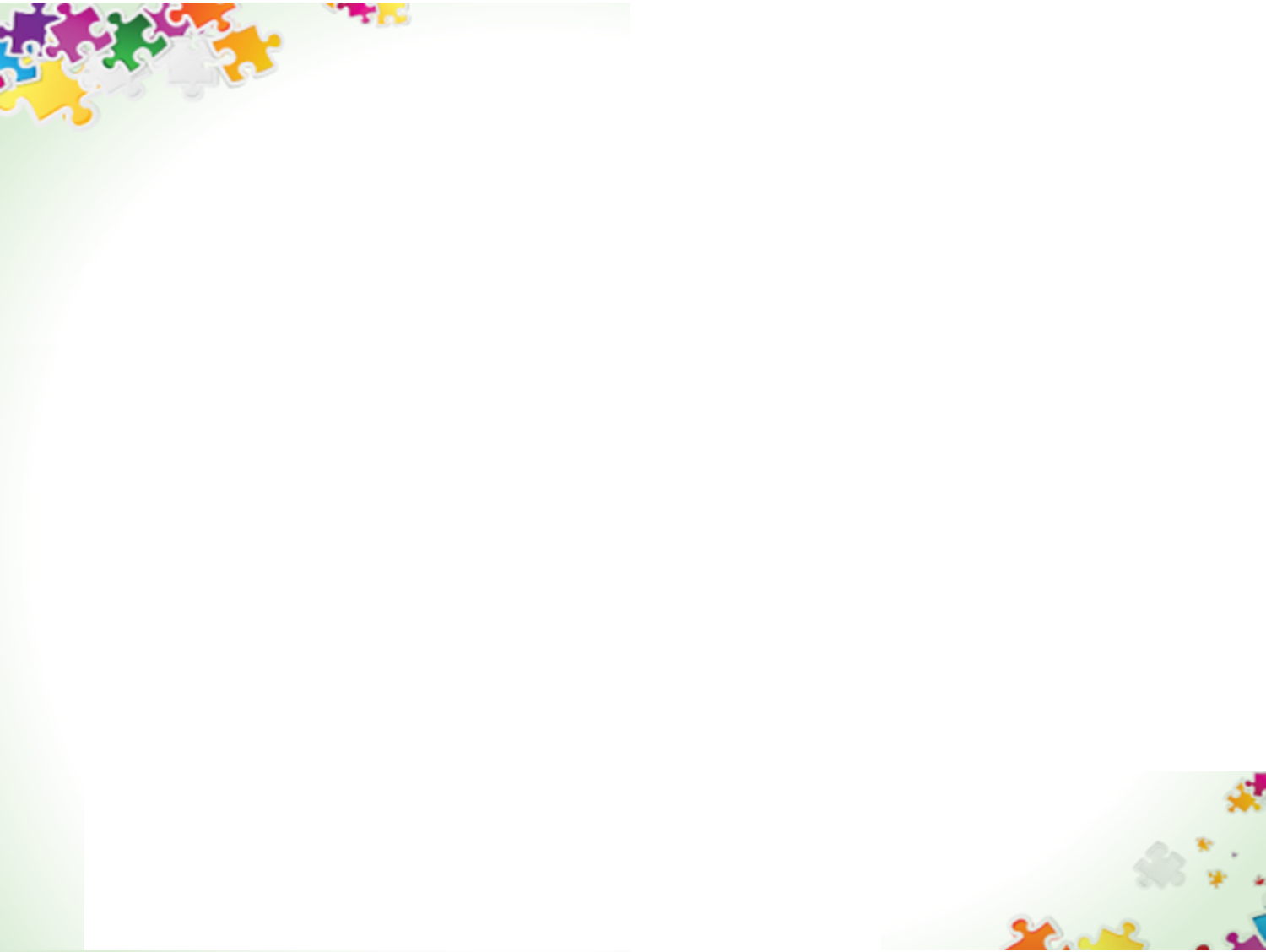 وظائف العلاقات العامة
* قياس آراء الناس في المجتمع حول استمراريّة المنشأة 
    في عملها. 
*وضع سياسات المنشأة لتتوافق مع رأي العملاء المُستهدفين. 
*الحرص على توفير عروض جديدة تستقطب المزيد من العملاء. 
*المشاركة في اقتراح حلول للمشكلات المجتمعيّة. 
*دعم التنمية الاقتصاديّة المحلية. 
*تشجيع اللامركزية الإدارية، ودعم دور الإدارة المشتركة في اتخاذ 
القرار.
*بناء وسائل اتصال مع الوظائف الإدارية الأخرى، وخصوصاً وظيفتي الإنتاج والتسويق.
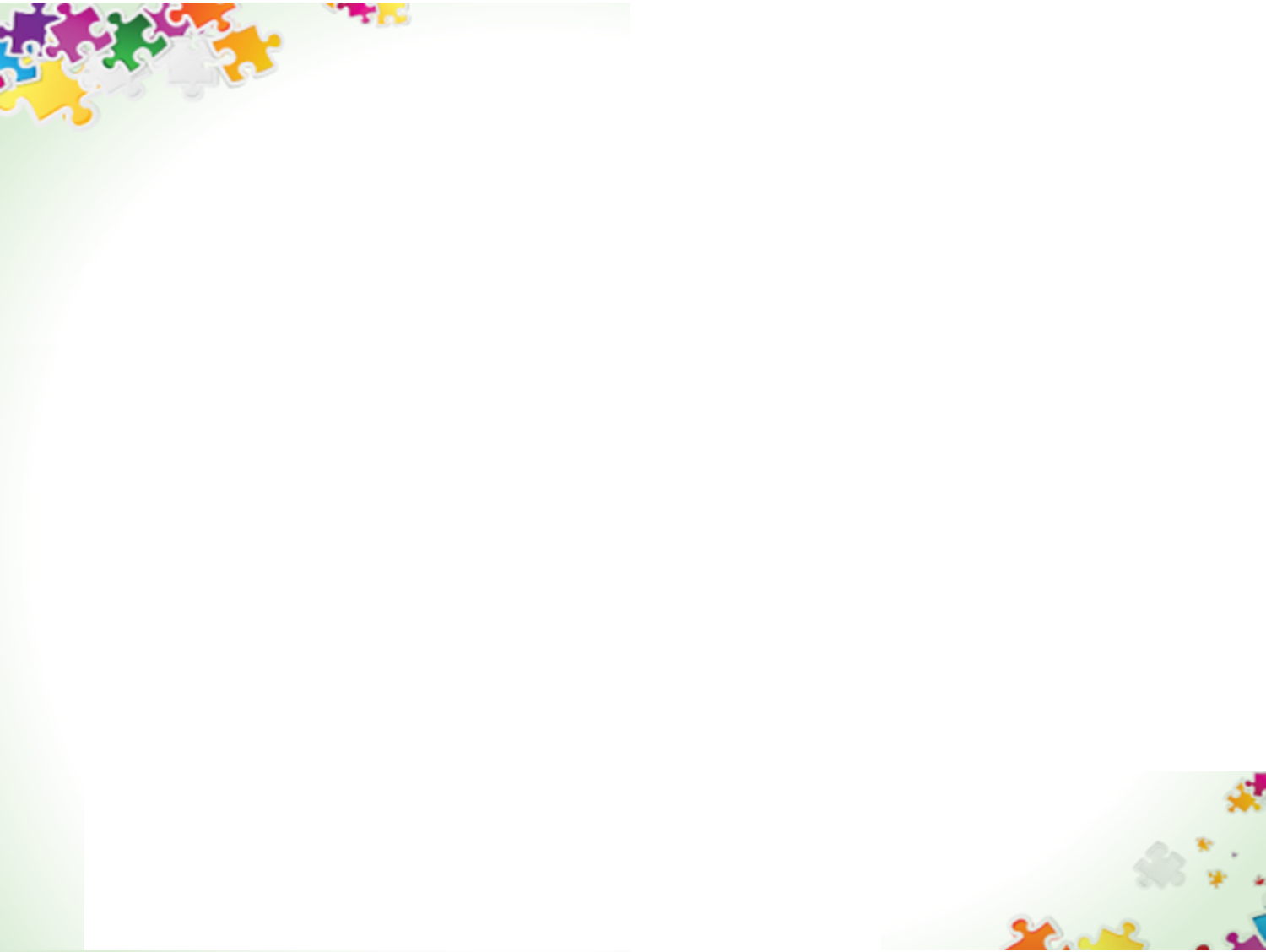 مهام العلاقات العامة
* العلاقات عبر وسائل التواصل

*العلاقات مع ضيوف المؤسسة

* علاقات التسويق
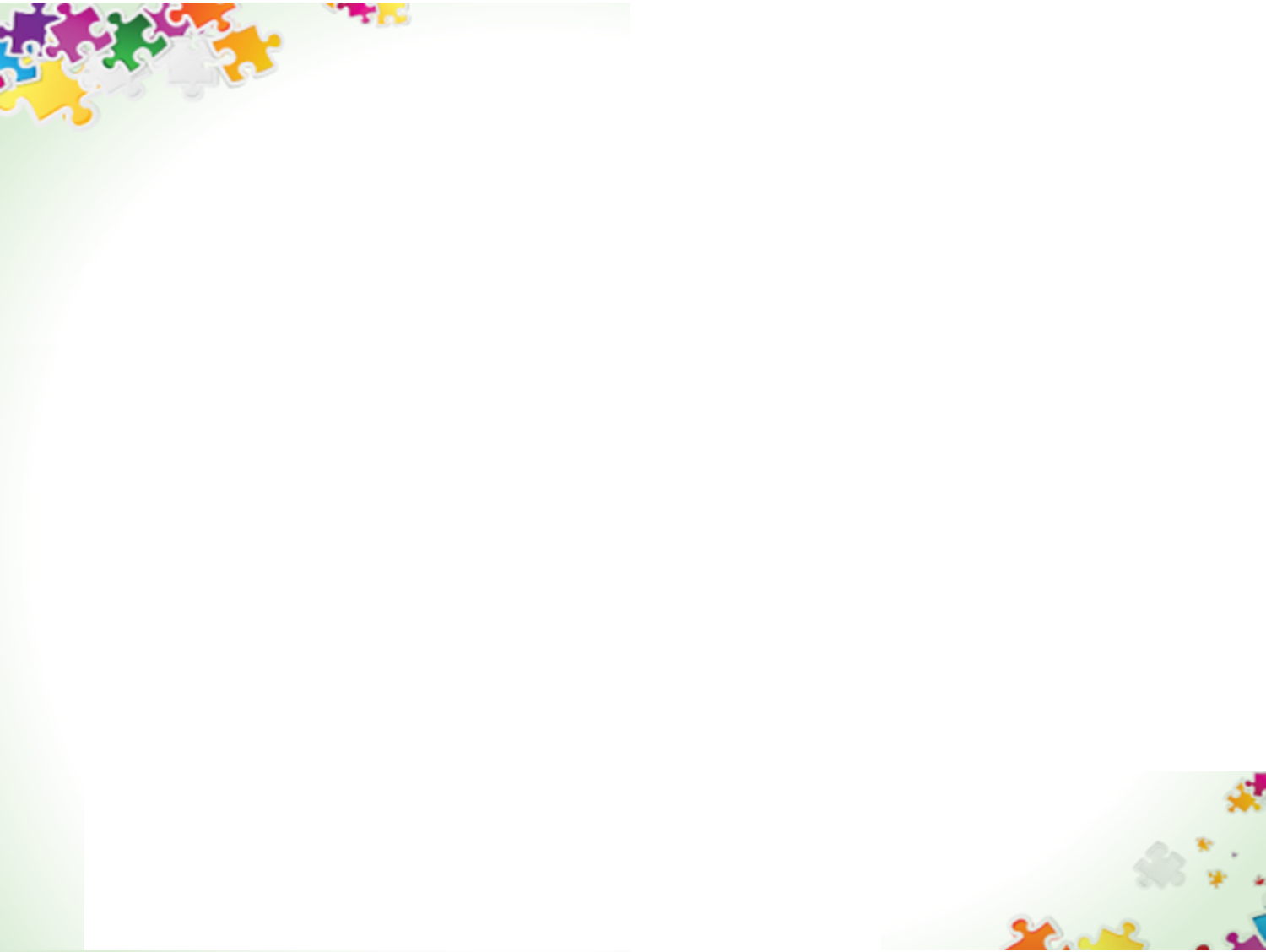 أنواع العلاقات العامة

عرفنا قديما نوع واحد للعلاقات العامة،وهو العلاقات العامة التقليدية، ولكن مع التقدم التكنولوجي أصبح لدينا نوع آخر، وهو العلاقات العامة الإلكترونية، وفي الشركات يوجد نوعان من العلاقات العامة الأول يعرف بالعلاقات العامة الدخلية آي العلاقات الخاصة بالمنشأة من الداخل،والثاني يعرف بالعلاقات العامة الخارجية ..
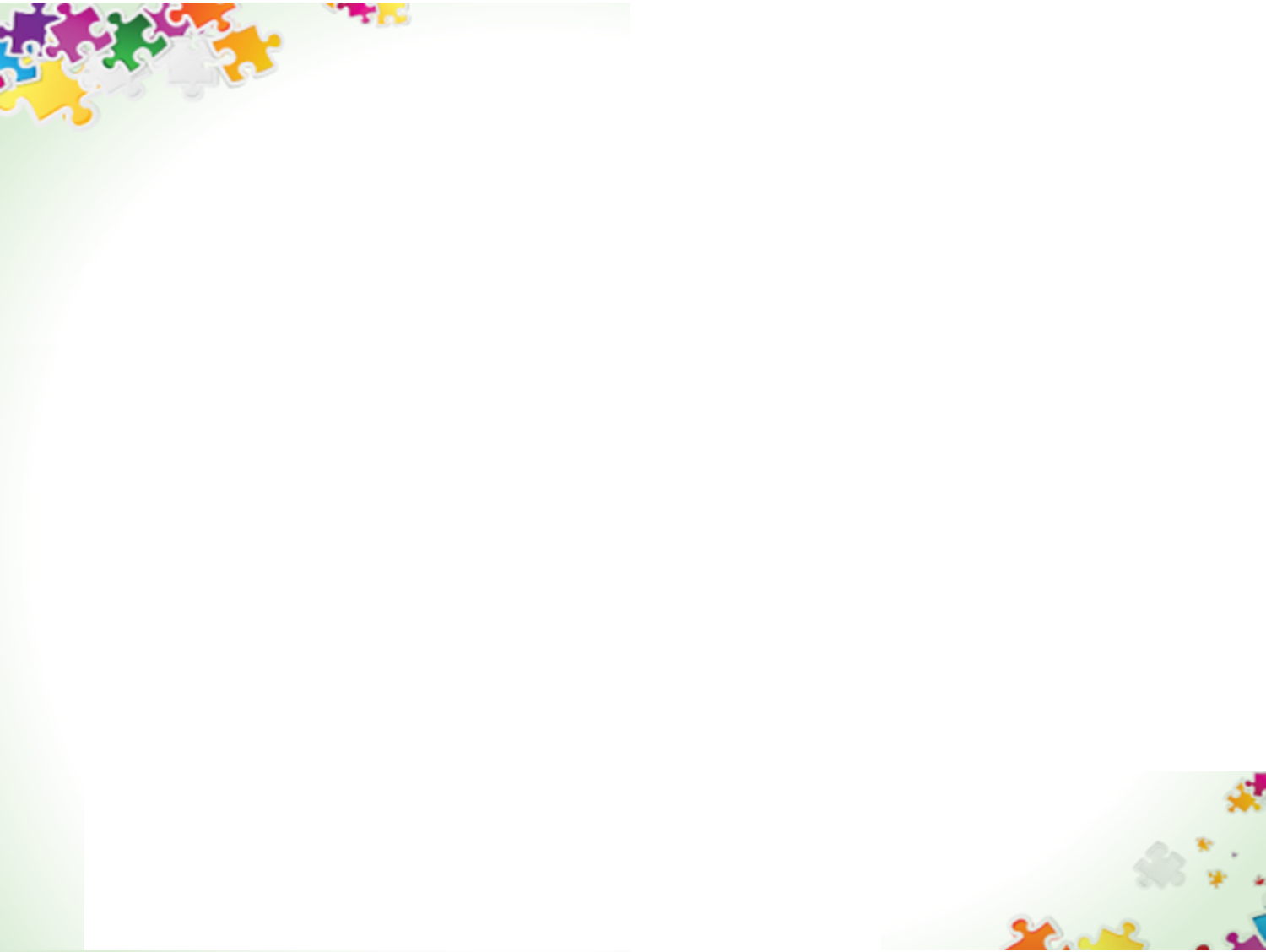 مهام رجل العلاقات العامة

*يحاول رجل العلاقات العامة أن يخلق علاقات طيبة بين المؤسسة، وبين الجمهور الخاص بها سواء الجمهور الداخلي أو الجمهور الخارجي.* يعد هذا الرجل المتحدث الرسمي بأسم المؤسسة التي يعمل بها.* يمد الصحافة، والإعلام بالأخبار التي تتعلق بالمنشأة أو المؤسسة * يقوم بمتابعة الأخبار الخاصة بالمنشأة أو المؤسسة التي يعمل بها* يسعى لوضع سياسة، واستراتيجية واضحة تحدد طرق الإتصال
شكراً لحسن استماعكمتحياتيدكتورة/ شيماء عبدالعاطي
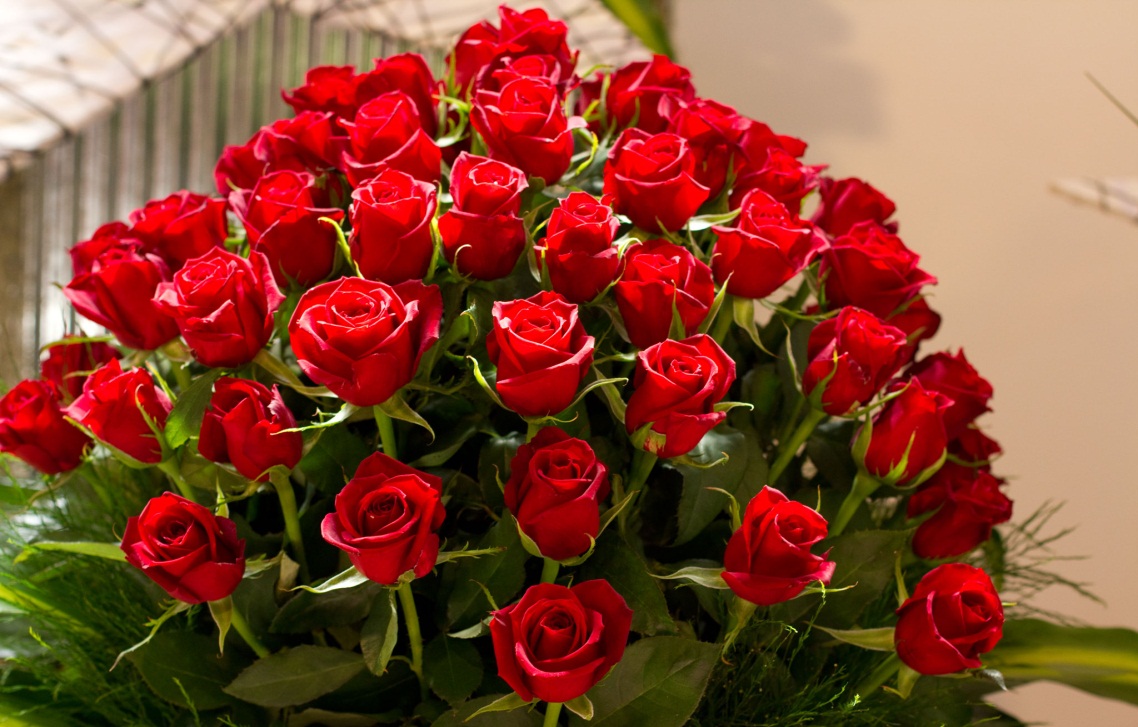 [Speaker Notes: نتمالم]